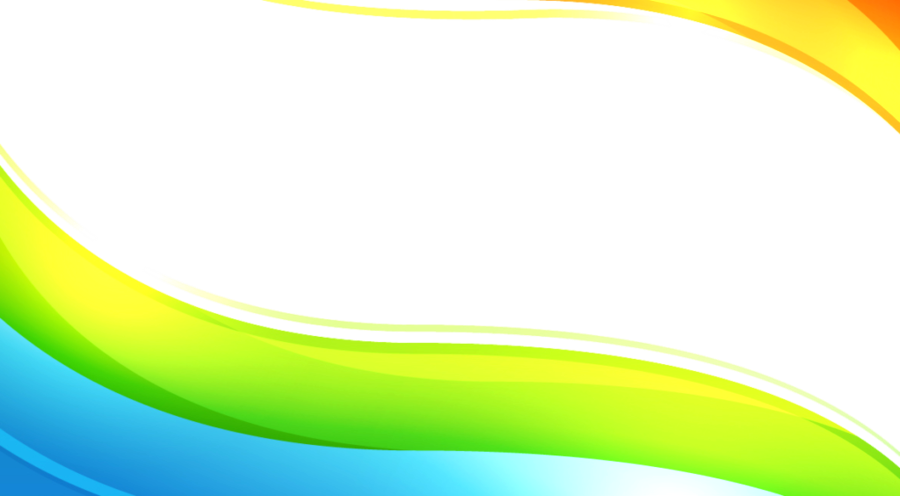 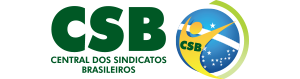 CUSTEIO E REPRESENTATIVIDADE DAS ENTIDADES SINDICAIS
ANTONIO NETO
PRESIDENTE NACIONAL DA CSB
22.09.2021
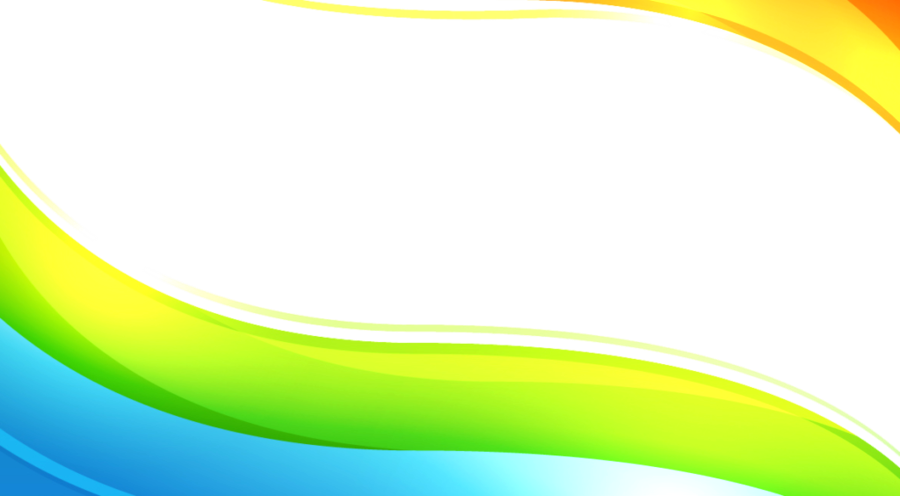 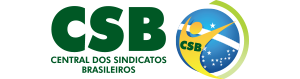 ESTRUTURA SINDICAL ANTES DA REFORMA TRABALHISTA
SISTEMASINDICAL
BRASILEIRO
UNICIDADE SINDICAL
CONTRIBUIÇÃO SINDICAL
REPRESENTAÇÃO POR CATEGORIA
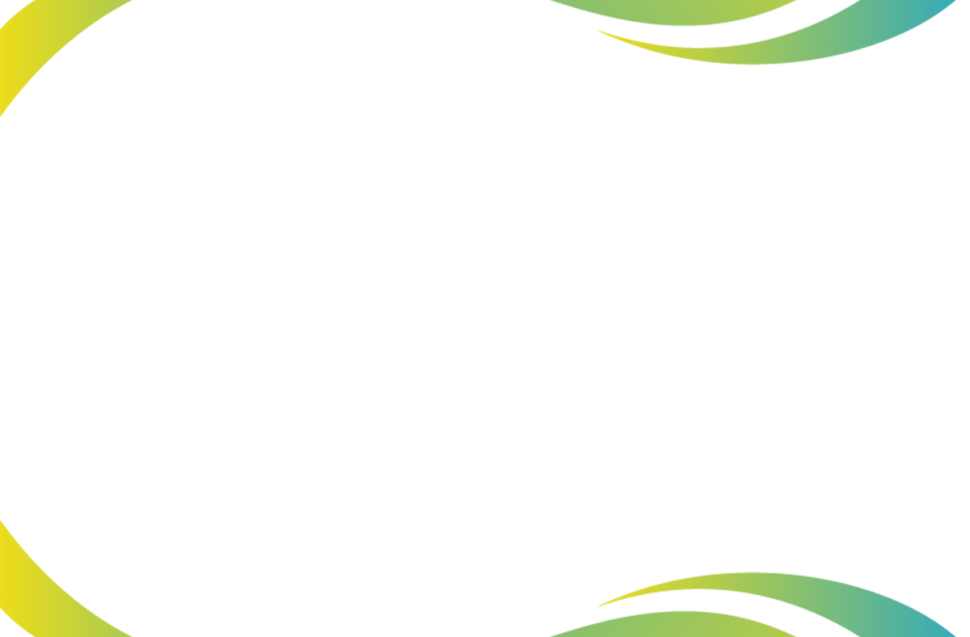 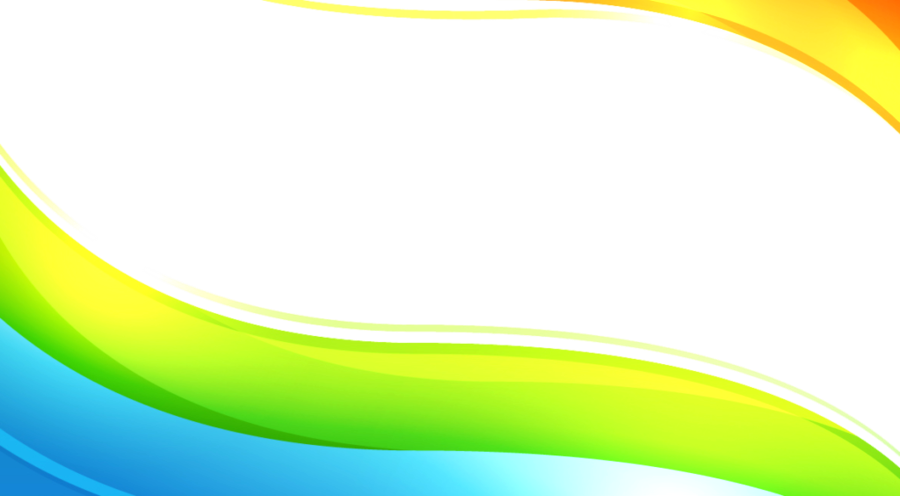 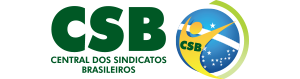 ESTRUTURA SINDICAL APÓS DA REFORMA TRABALHISTA
SISTEMA
SINDICAL
BRASILEIRO
Ao se retirar um dos pilares, a contribuição sindical, o sistema ruiu e injustamente deixa aos sócios das entidades sindicais a responsabilidade de custear toda a atividade sindical que tem como principal ação a negociação coletiva.
REPRESENTAÇÃO POR CATEGORIA
UNICIDADE SINDICAL
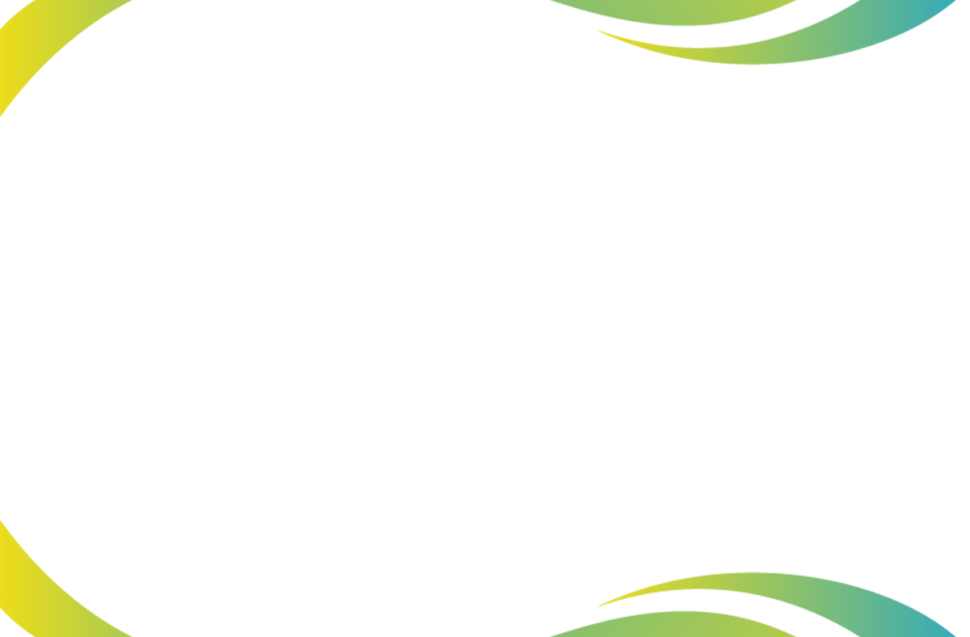 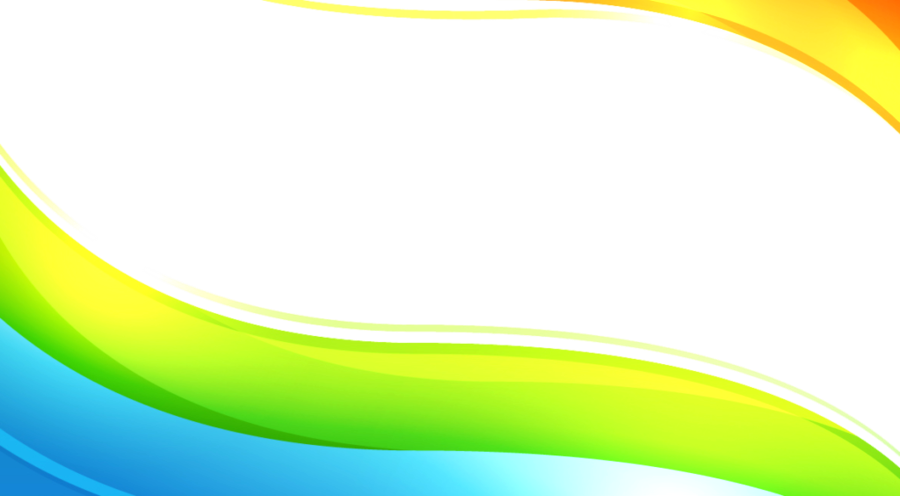 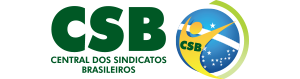 FUNDAMENTOS PARA UM NOVO 
MODELO DE FINANCIAMENTO
Essa foi a ideia difundida e que abarca inclusive a possibilidade de alteração in pejus das normas coletivas, a possibilidade de através da negociação coletiva haver a retirada e minoração de direitos dos trabalhadores
Art. 611, "A" da CLT - Prevalência do Negociado sob o Legislado
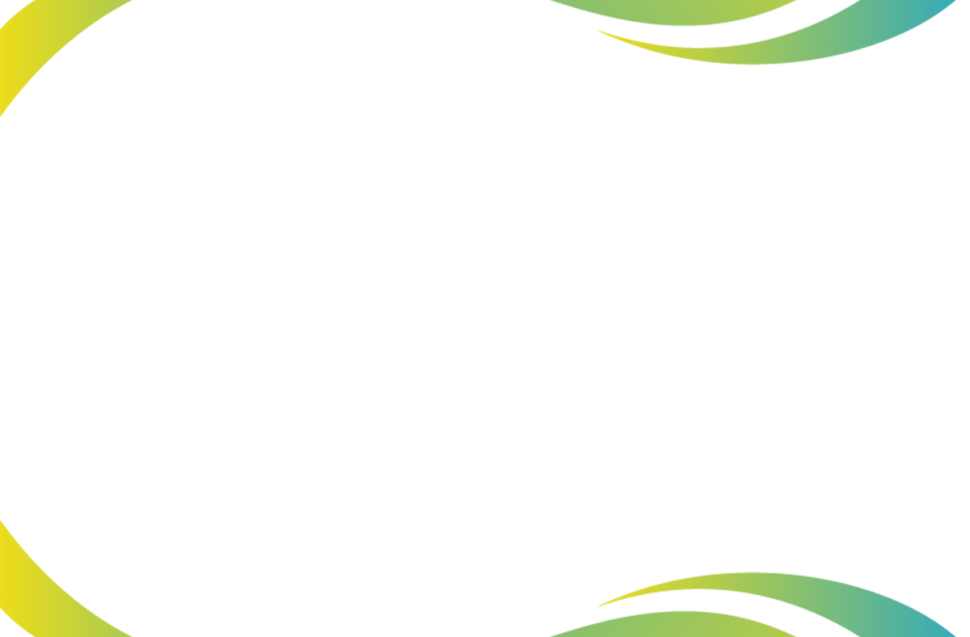 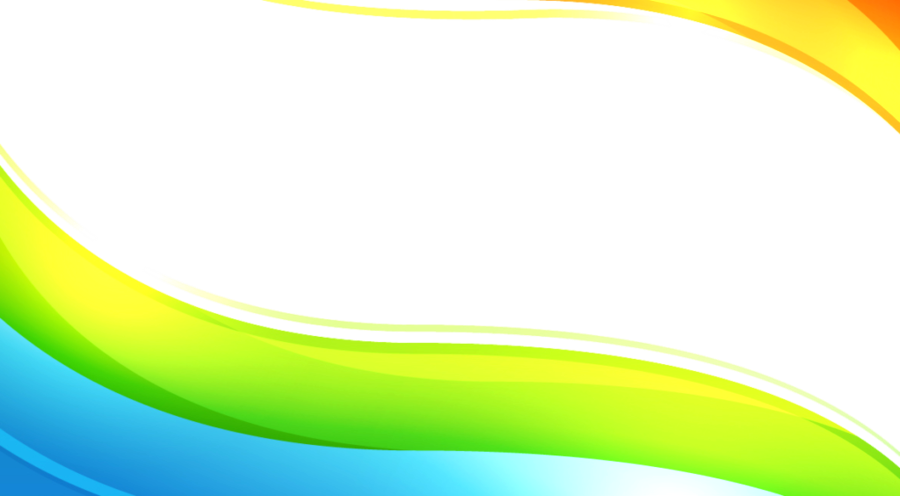 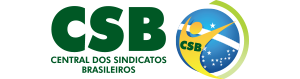 FUNDAMENTOS PARA UM NOVO 
MODELO DE FINANCIAMENTO
A negociação coletiva é direito fundamental social dos trabalhadores e um dever da entidade sindical. É própria razão de ser da entidade sindical
Art. 7º, XXVI da CF
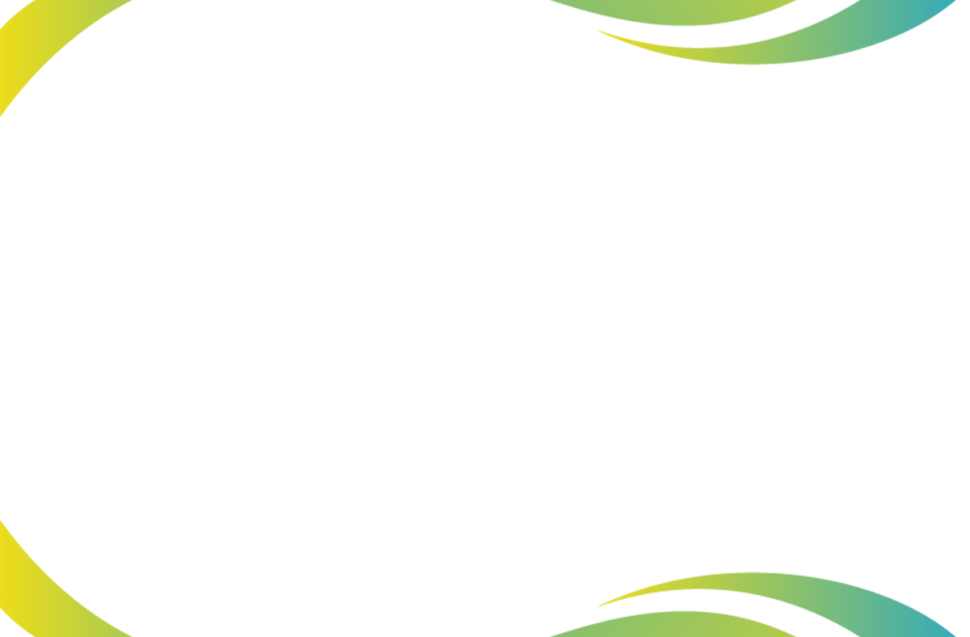 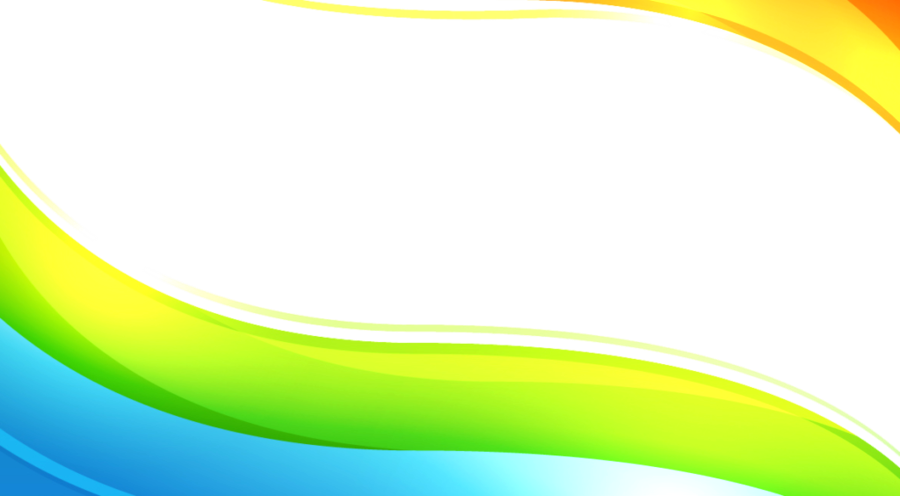 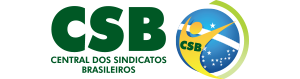 FUNDAMENTOS PARA UM NOVO 
MODELO DE FINANCIAMENTO
Resolve a questão da autorização da quanto à adesão e quanto ao desconto da respectiva cota, solucionando os problemas do Compliance das empresas
Art. 611 B, inciso XXVI - Prevê a “autorização expressa”
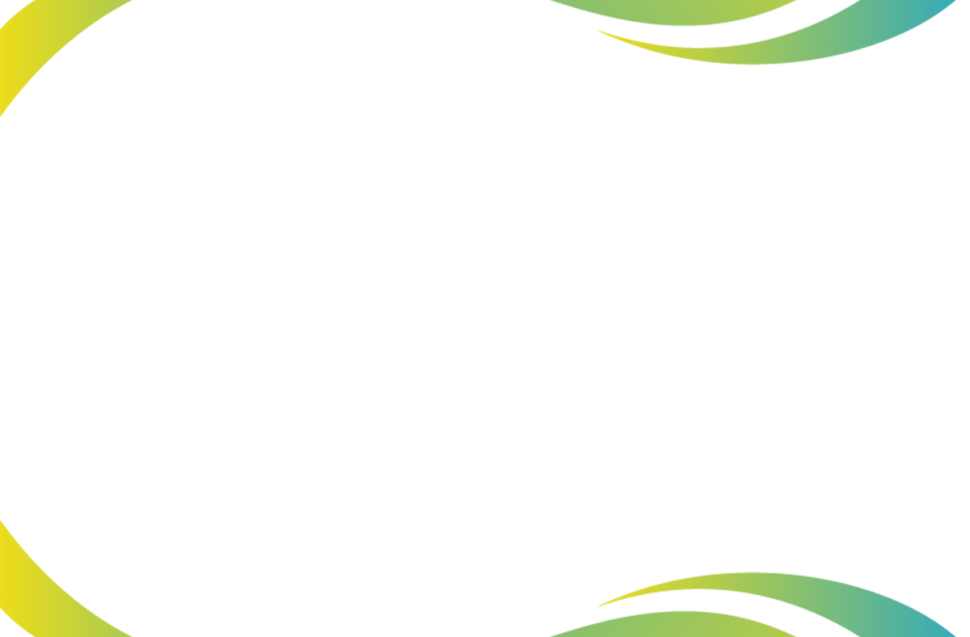 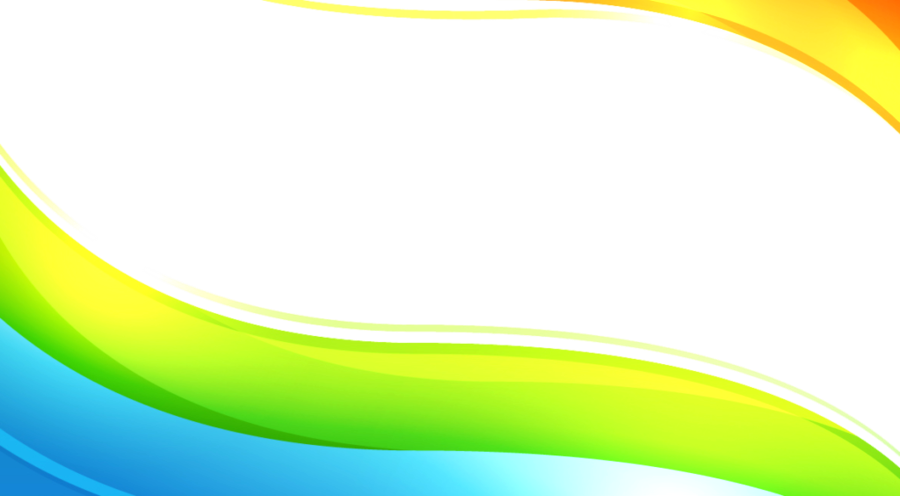 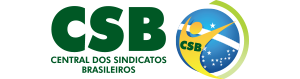 FUNDAMENTOS PARA UM NOVO 
MODELO DE FINANCIAMENTO
Reforça o princípio da solidariedade, da necessidade de união de todos os pertencentes à categoria. Afastando a possibilidade de alguns pertencentes da categoria apenas absorvam os bônus, deixando o ônus para os sócios da entidade sindical
Art. 3º da CF - Princípio da Solidariedade
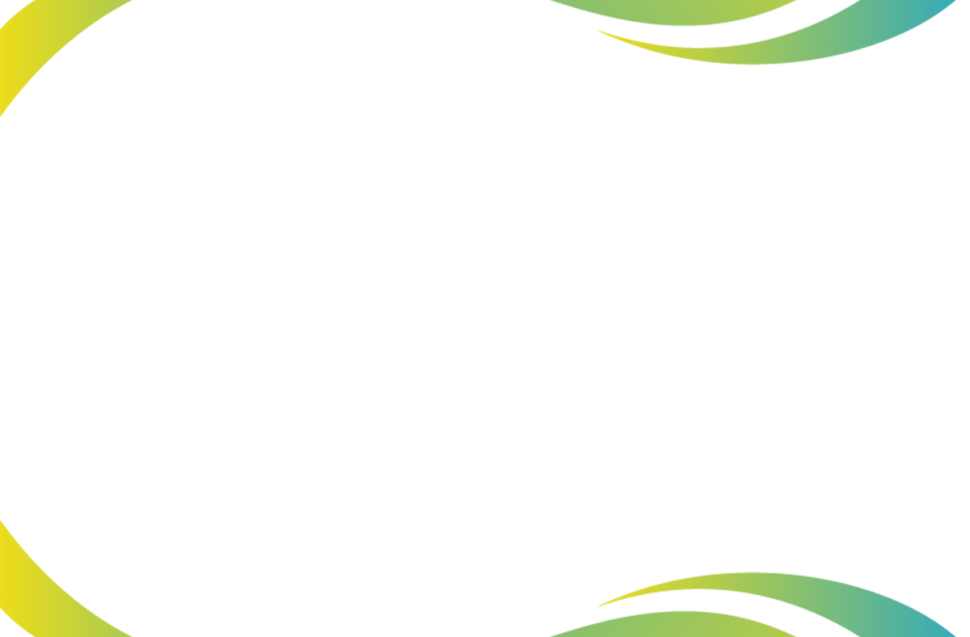 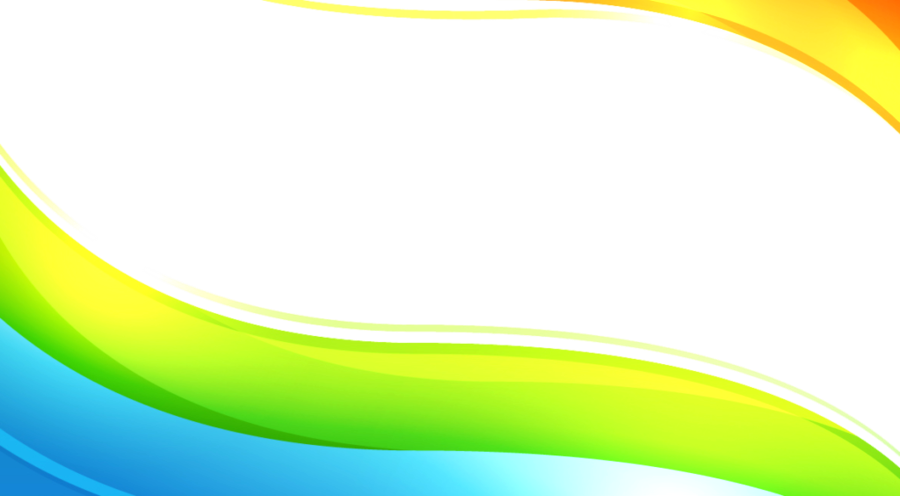 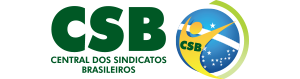 FUNDAMENTOS PARA UM NOVO 
MODELO DE FINANCIAMENTO
A extensão da CCT, via de regra será em benefício de todos os trabalhadores, nada mais igualitário que o mesmo entendimento seja aplicado também quanto ao custeio
Art. 5º da CF - Princípio da Isonomia
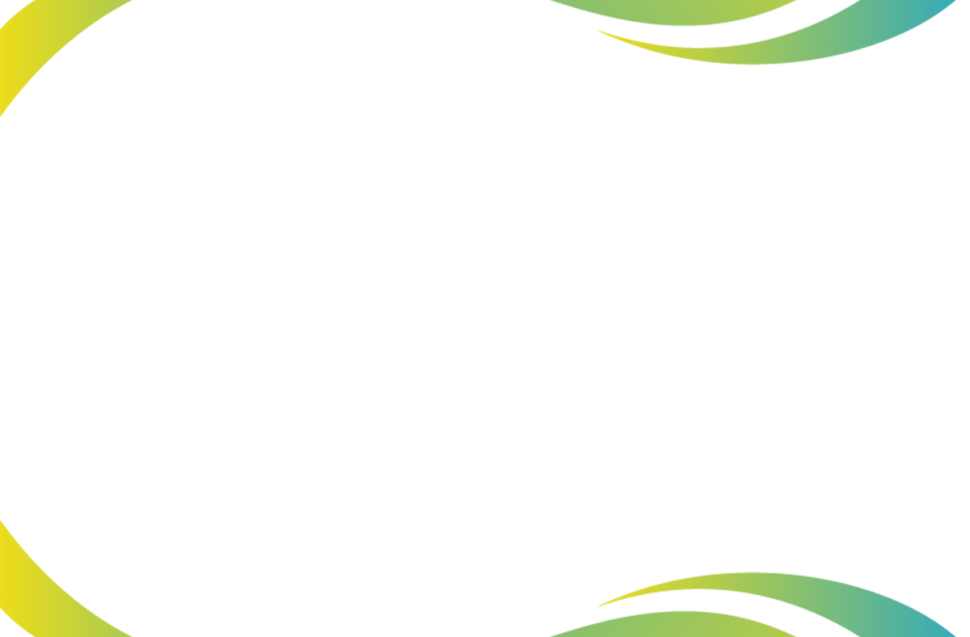 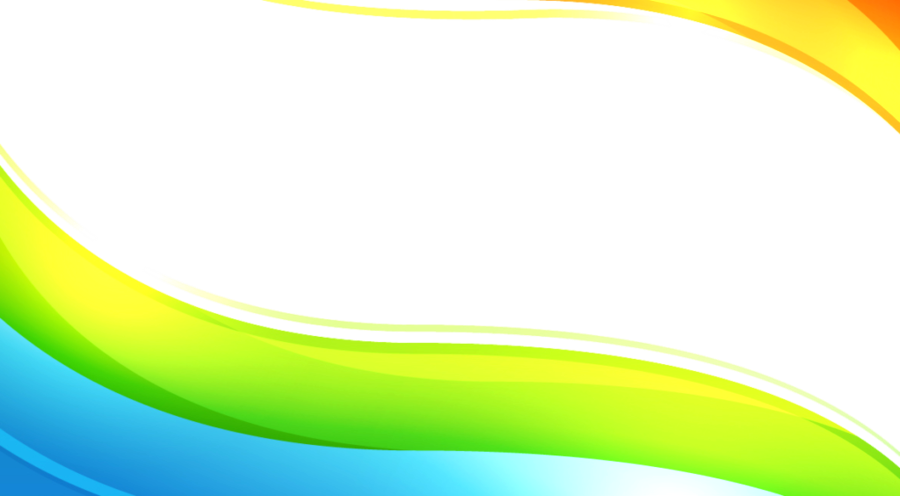 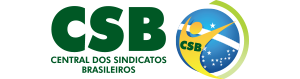 FUNDAMENTOS PARA UM NOVO 
MODELO DE FINANCIAMENTO
Franqueada a toda a categoria, é fonte legitima para que seja estipulada as suas regulamentações internas destinada ao custeio das atividades sindicais, podendo dispor sobre a forma, o valor, e a sua finalidade
Assembleia regularmente convocada
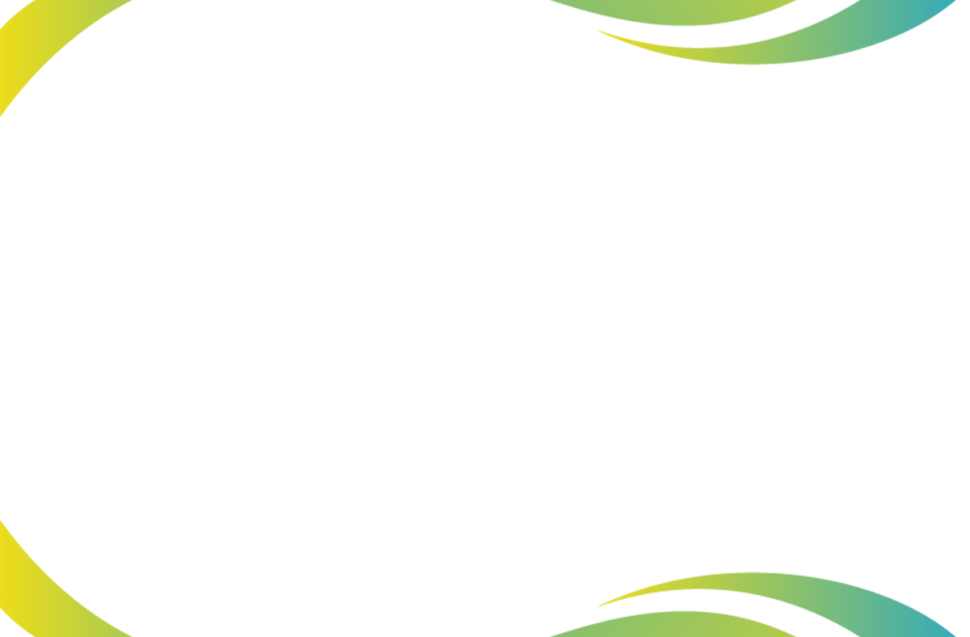 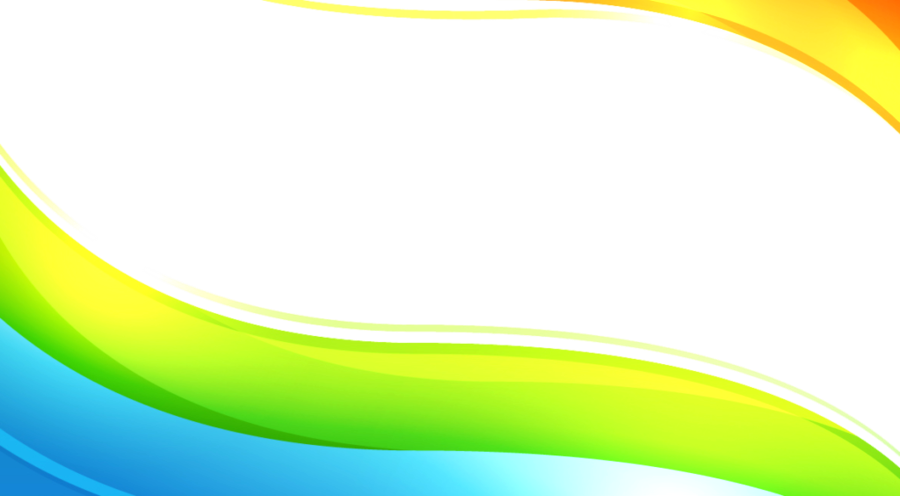 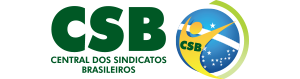 FUNDAMENTOS PARA UM NOVO 
MODELO DE FINANCIAMENTO
“O Comitê de Liberdade Sindical da Organização Internacional do Trabalho – “OIT admite a dedução de quotas sindicais dos não associados que se beneficiam da contratação coletiva (Liberdade sindical: Recopilação de Decisões do comitê de Liberdade Sindical do Conselho de Administração da OIT – Organização Internacional do Trabalho. Brasília: OIT, 1ª ed. 197, §§ 325-326-327)”
Previsão de quotas a todos beneficiários - OIT
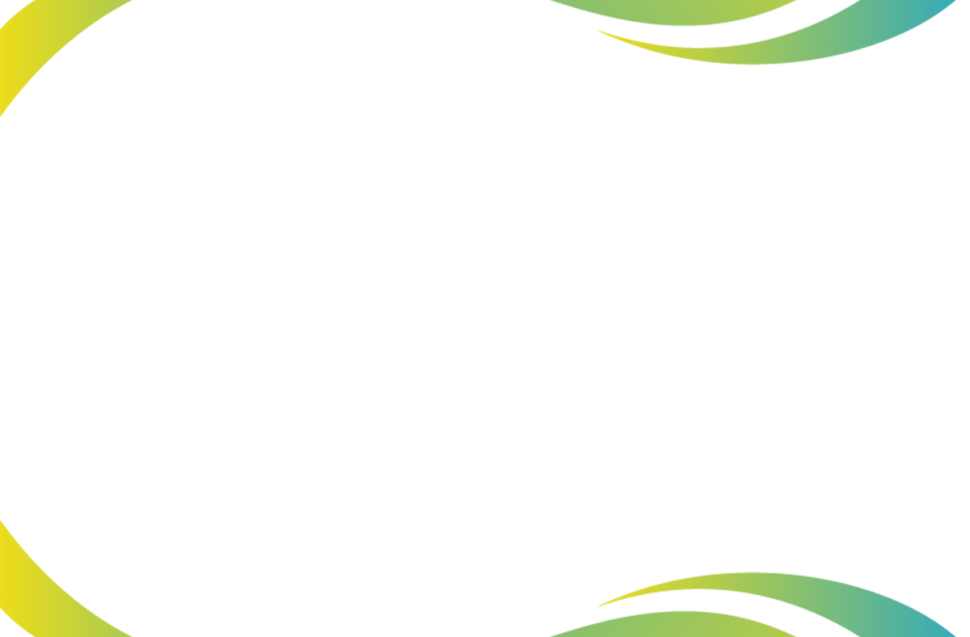 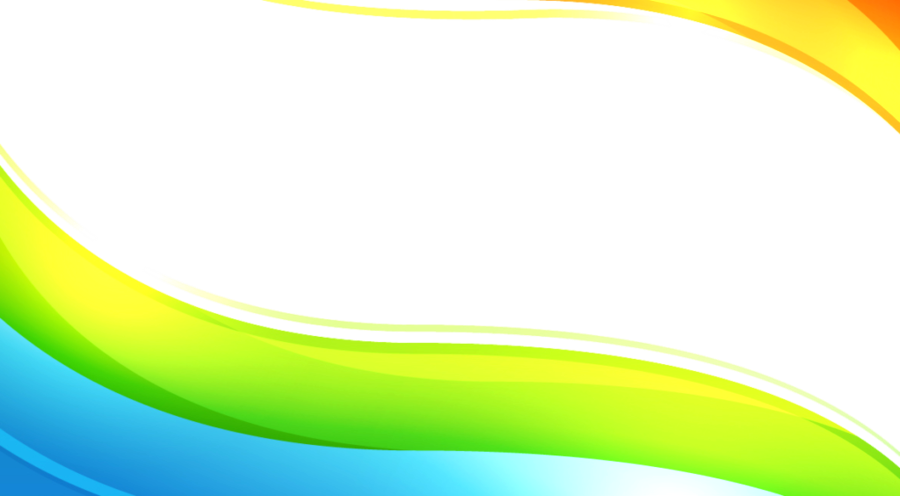 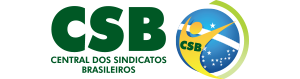 MODELO DE ADESÃO
É a manifestação escrita e individual  aos benefícios conquistados pelo Sindicato dos Trabalhadores na  Convenção Coletiva negociada entre a representação dos trabalhadores e a representação patronal
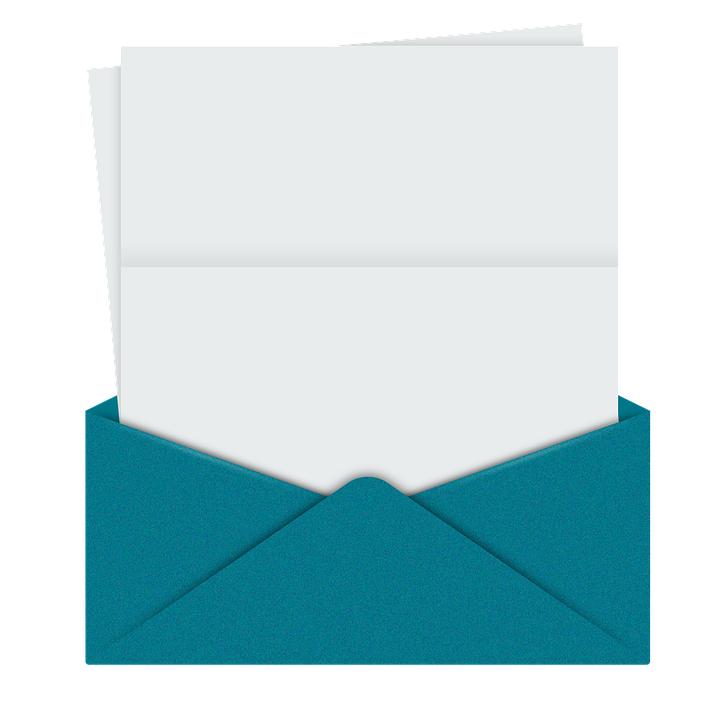 ADESÃO
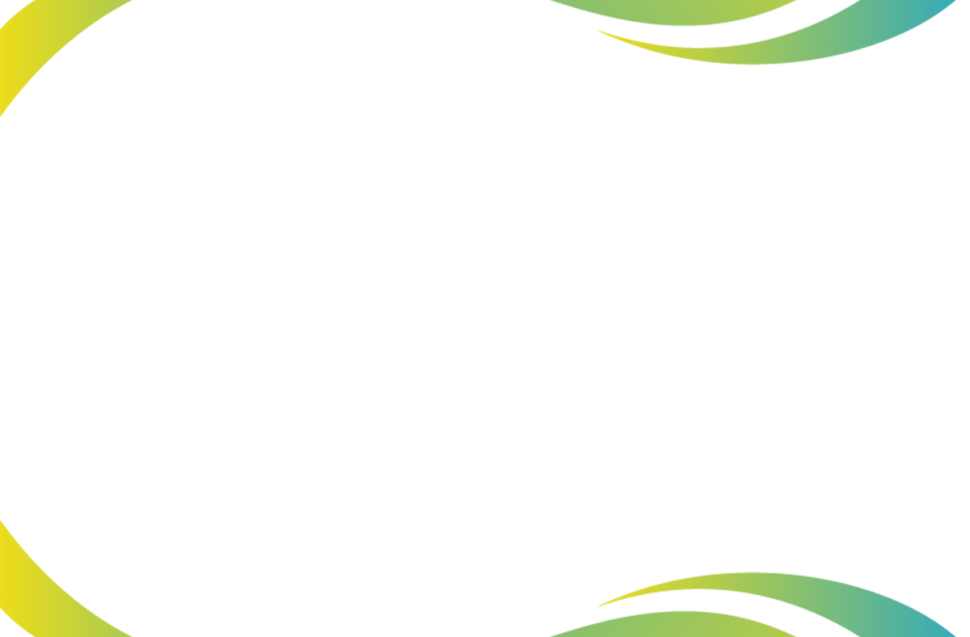 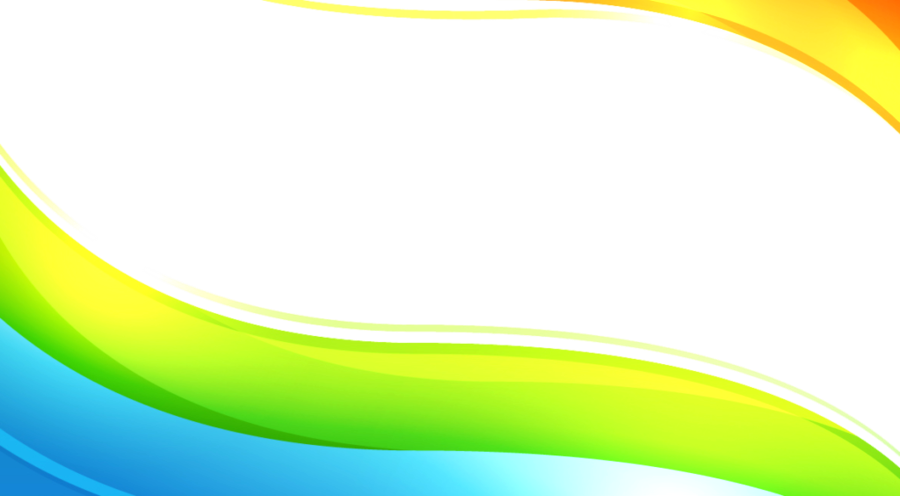 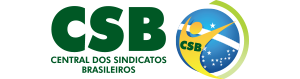 CLÁUSULA DE ADESÃO
Na Assembleia Geral desta Entidade, realizada nos termos do Edital publicado (edição, páginas) os empregados da categoria, associados ou não ao Sindicato, aprovaram a implementação do Termo de Adesão aos benefícios e Cota de Adesão, conforme parágrafos abaixo. 
§1º - Do Empregado que aderir aos benefícios conquistados pelo Sindicato, contidos na presente CCT, através de manifestação escrita e individualizada, as empresas descontarão a respectiva Cota de Adesão a partir de XXXXX em favor do Sindicato, de acordo com o seguinte percentual.
 A) .......
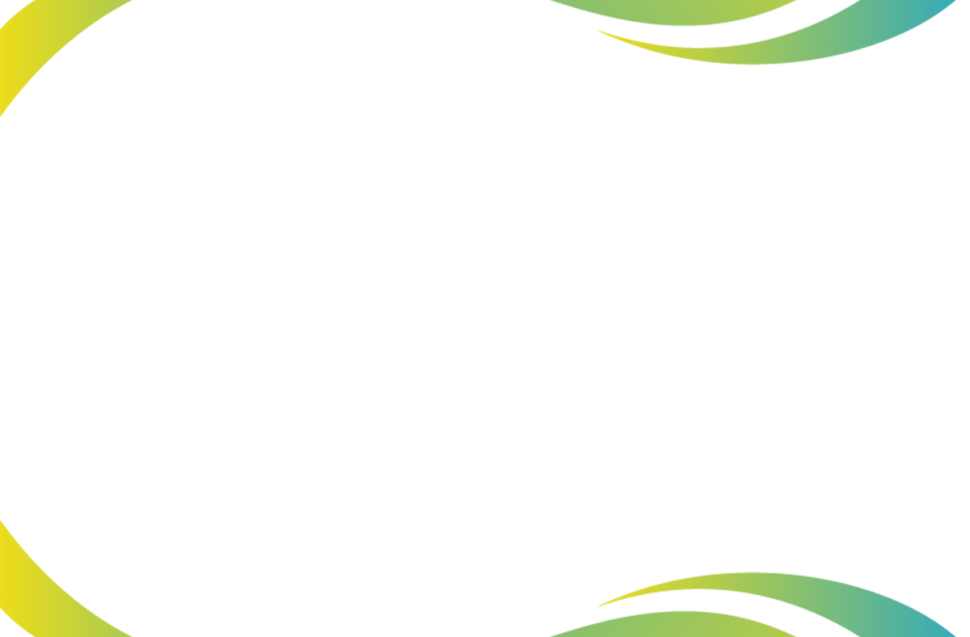 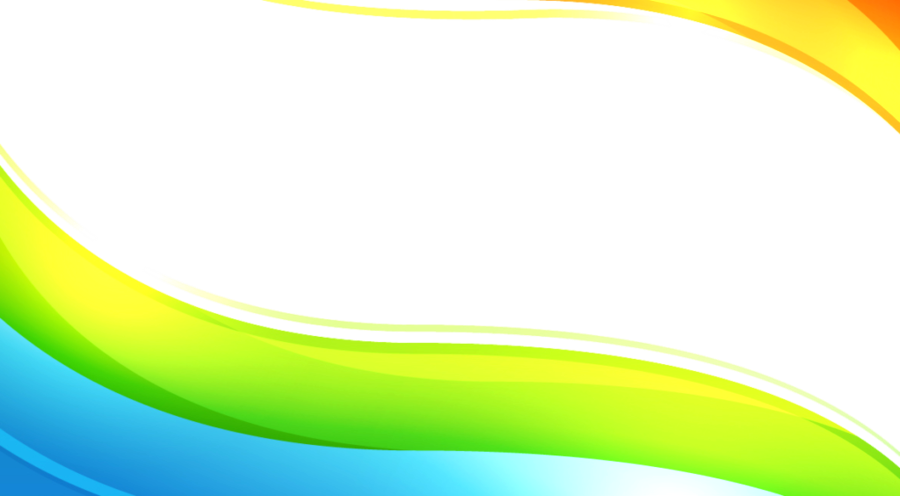 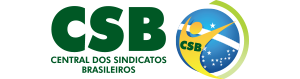 CLÁUSULA DE ADESÃO
§2º - O Empregado associado ao sindicato, já é considerado aderente aos benefícios conquistados.
§3º - O Empregado não aderente, não fará jus aos benefícios conquistados pelo Sindicato, exceto o reajuste salarial e os direitos que se limitem a reproduzir disposição legal prevista na CLT e na Constituição Federal, que independem de negociação coletiva.
§4º - A empresa, que por liberalidade, estender aos trabalhadores que não aderiram aos benefícios negociados, contidos na presente Convenção Coletiva de Trabalho, atrairá para sí a obrigação do pagamento previsto do §1º da presente clausula.  
§5º - O recolhimento previsto na presente clausula, será realizado através de guia emitida no site do Sindicato. Após sua quitação as empresas enviarão ao Sindicato cópia da guia quitada e a relação nominal dos empregados, especificando o cargo, remuneração e a respectiva contribuição.
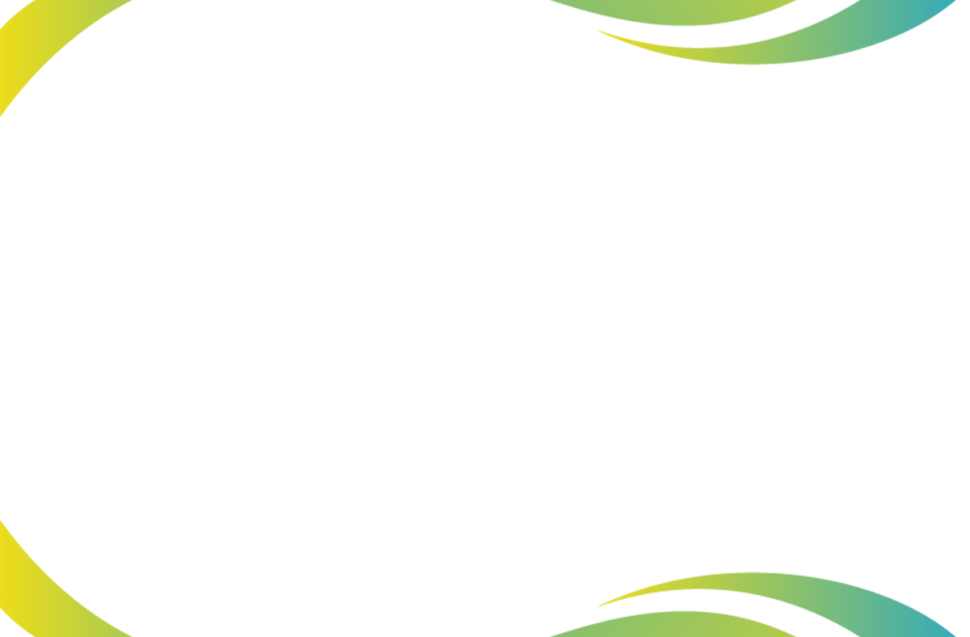 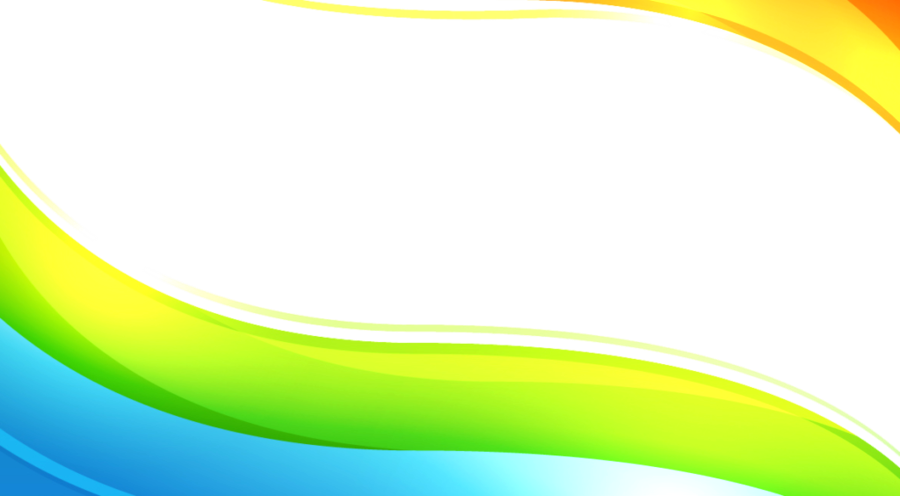 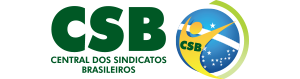 DÚVIDAS?
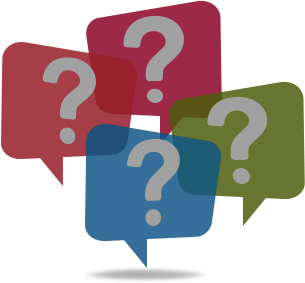 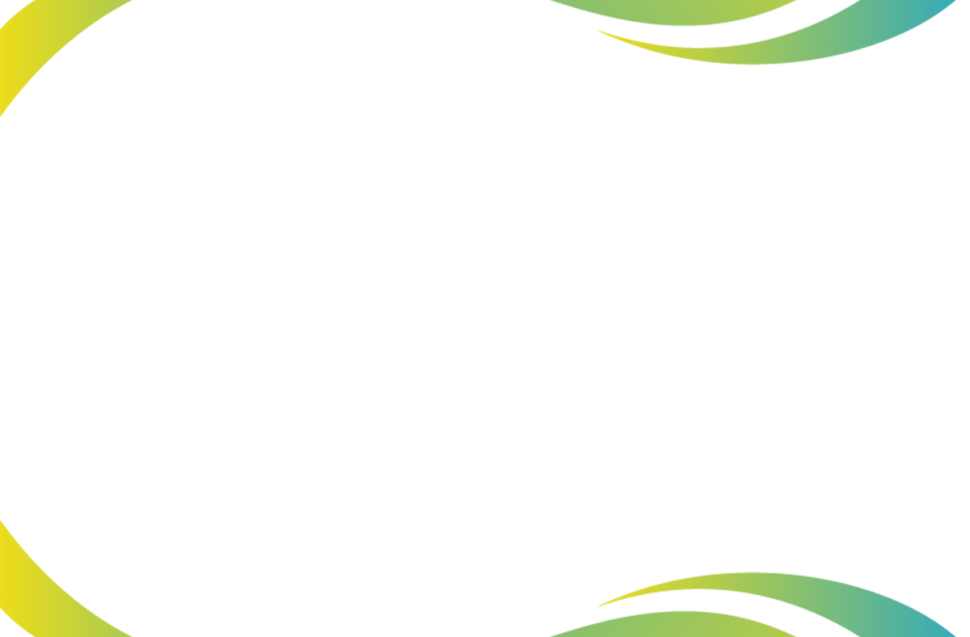 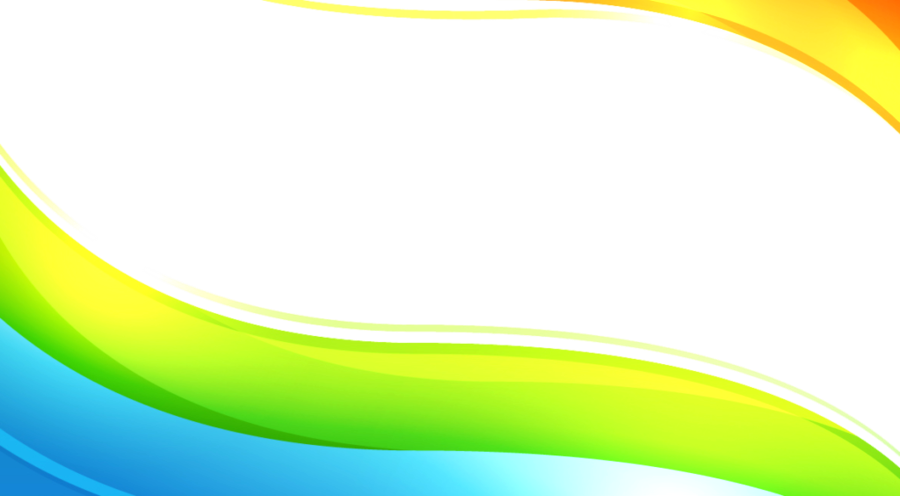 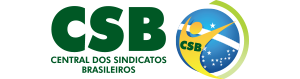 CONTATO
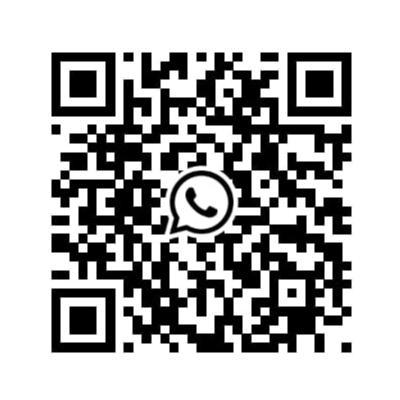 ANTONIO NETOPRESIDENTE NACIONAL DA CENTRAL DOS SINDICATOS BRASILEIROS
EX – PRESIDENTE DA FEDERAÇÃO SINDICAL MUNDIAL (FSM)E-MAIL: PRESIDENCIA@CSB.ORG.BR | (11) 3823-5600 | (11) 98868-8755
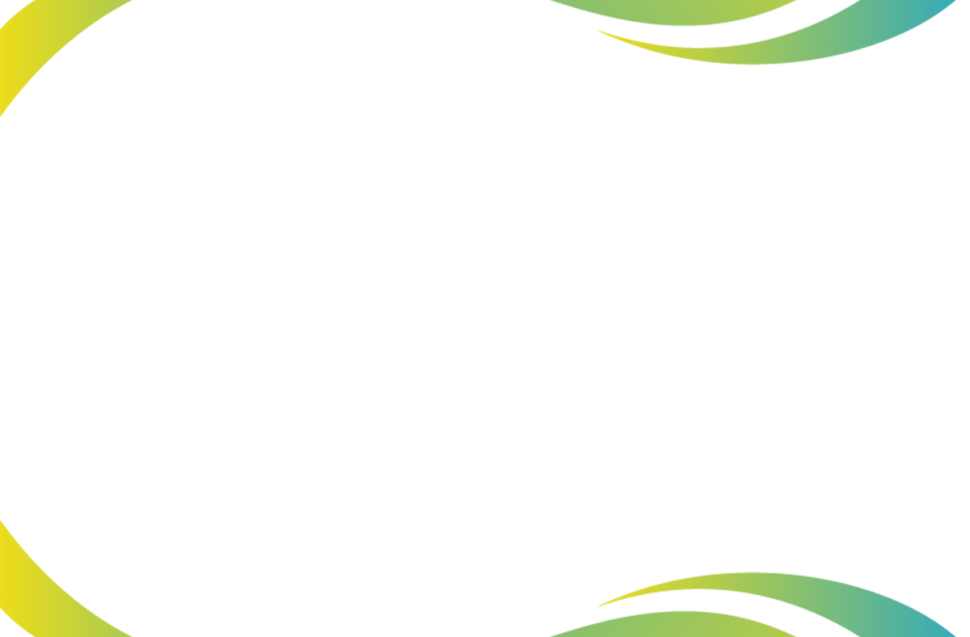